HAZ CLIC EN LA PANTALLA PARA EMPEZAR CON LAS HISTORIAS, PARA AVANZAR, SE LE VA DANDO A LA FLECHA QUE APARECE
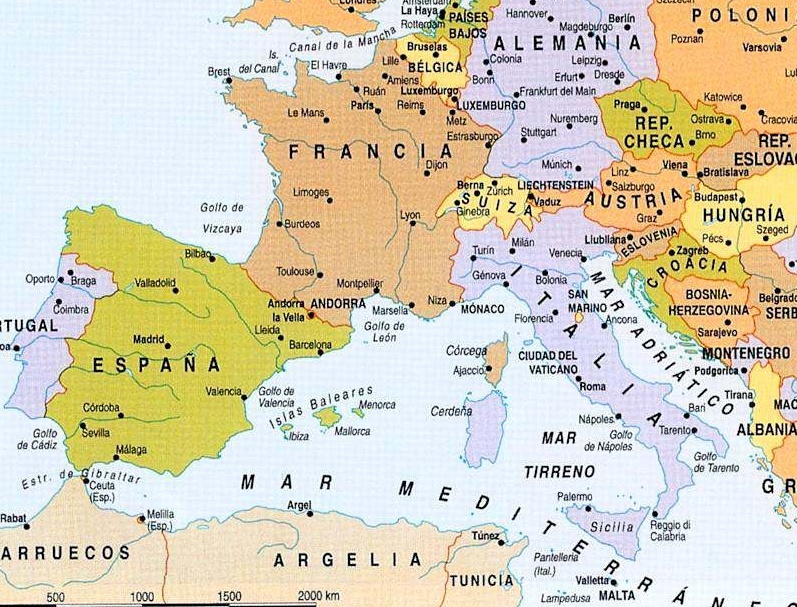 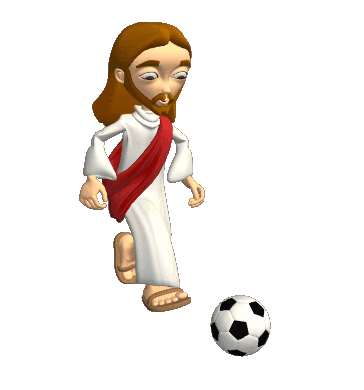 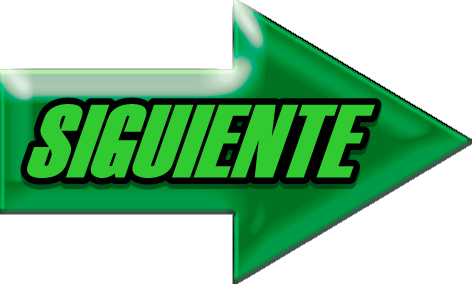 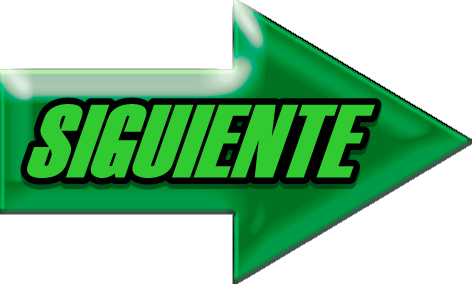 ¡DATE PRISA, DALE CLIC AL MINION ANTES DE QUE DESAPAREZCA!
ENSEÑÓ MATEMATICAS EN GÉNOVA
HORACIO GRASSI NACIÓ EN 1582 Y MURIÓ EN 1654, ENTRO EN LA COMPAÑÍA DE JESUS.
HOY OS EXPLICARE LA VIDA DE HORACIO GRASSI
TAMBIEN ENSEÑO MATEMATICAS EN ROMA
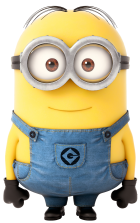 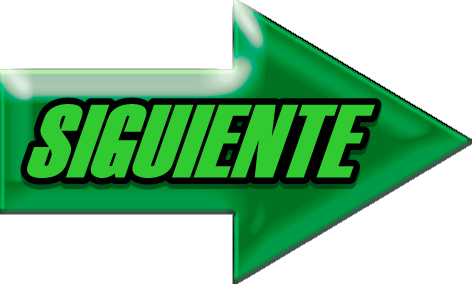 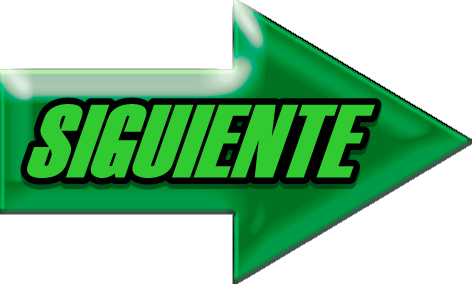 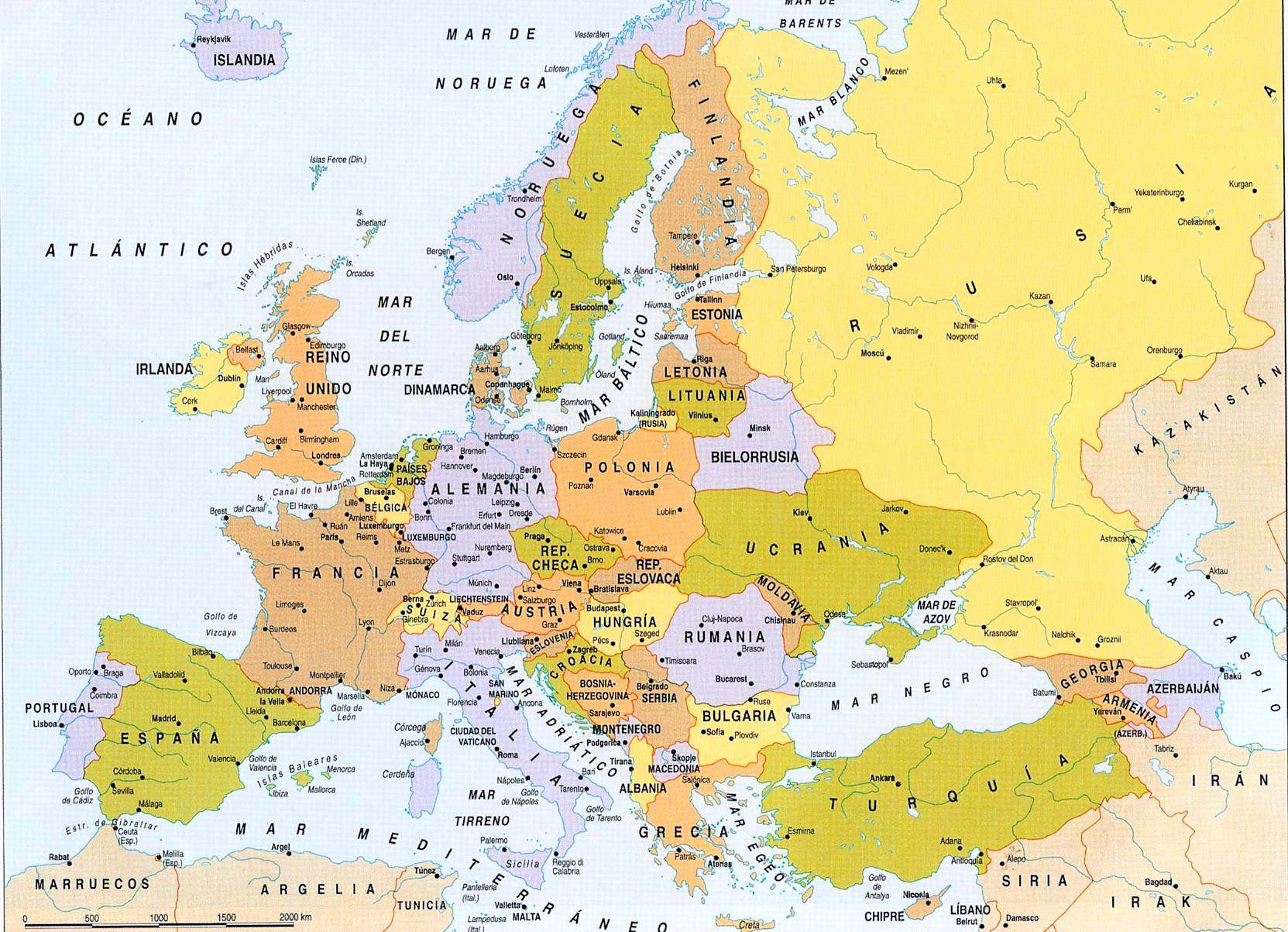 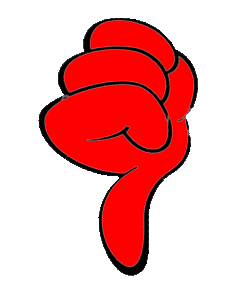 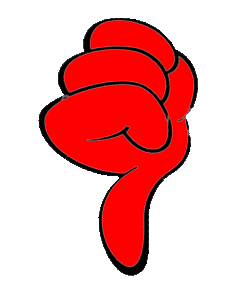 ¡BIEN! DAME CLIC PASAR A LA SIGUIENTE PREGUNTA
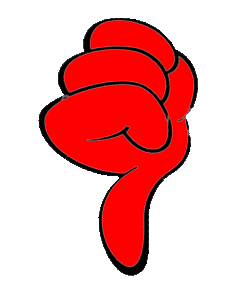 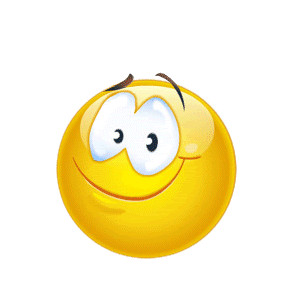 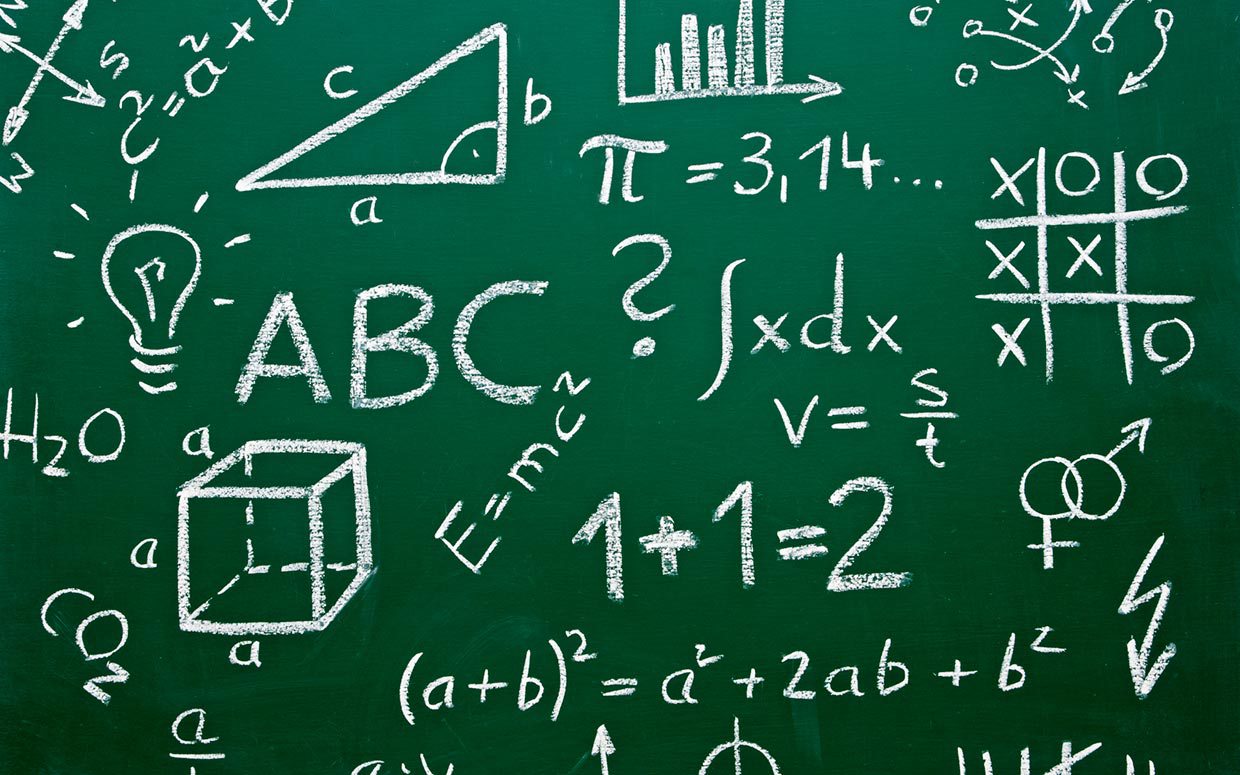 SABEIS CUANDO NACIÓ HORACIO GRASSI?
TIENES QUE PONER EL NUMERO QUE FALTA.
HORACIO GRASSI NACIO EL 158...
4
2
1
9
158
DALE CLIC A MI NARIZ PARA PASAR A LA SIGUIENTE PREGUNTA
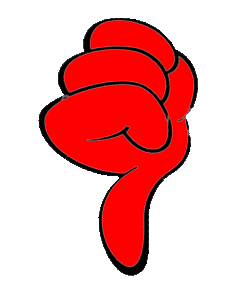 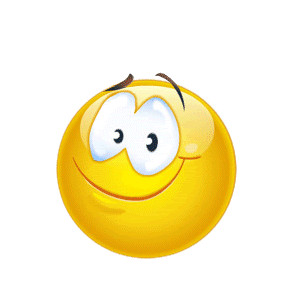 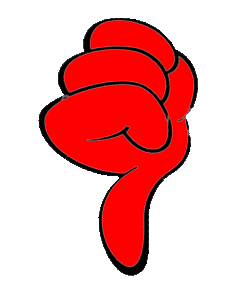 1654
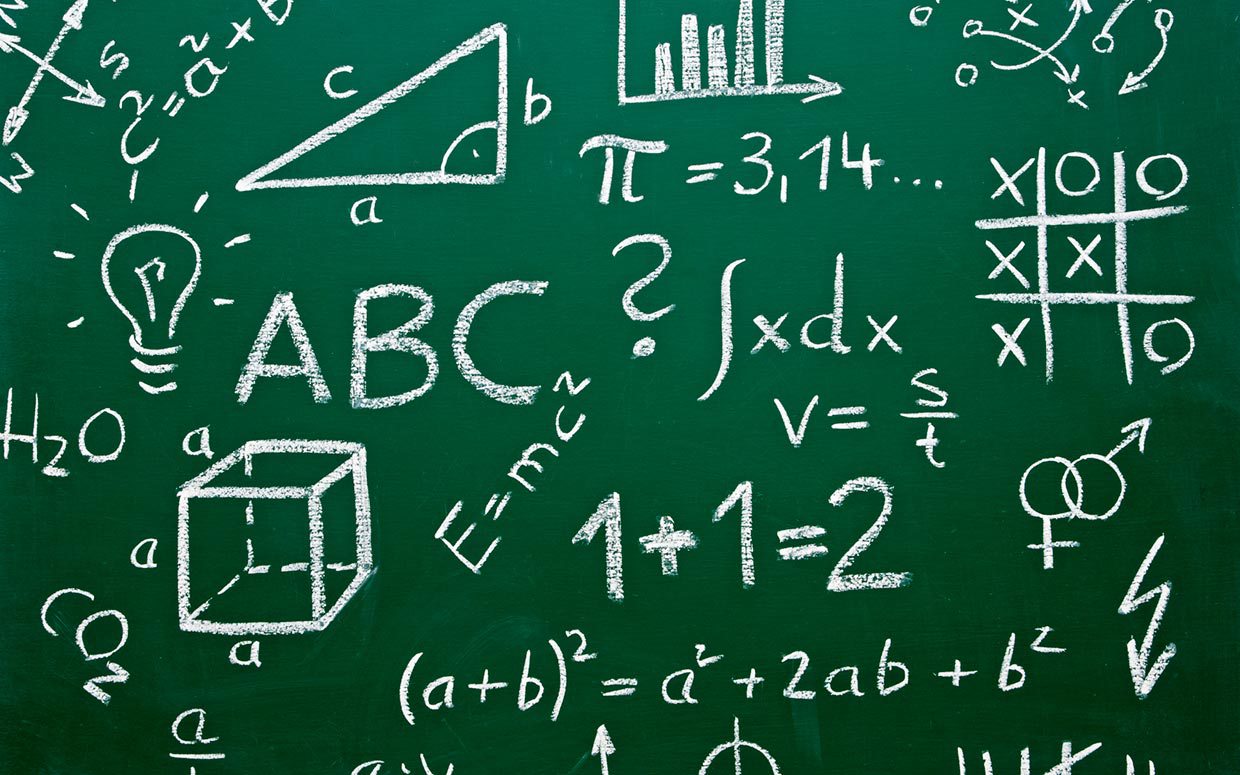 ¿SABEIS LEER NUMEROS?
TENEIS QUE DECIR CON EL NUMERO EN LETRAS CUANDO MURIÓ HORACIO GRASSI
1583
1895
MIL SEISCIENTOS CINCUENTA Y CUATRO
MIL OCHOCIENTOS NOVENTA Y CINCO
MIL QUINIENTOS OCHENTA Y TRES
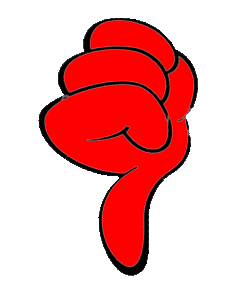 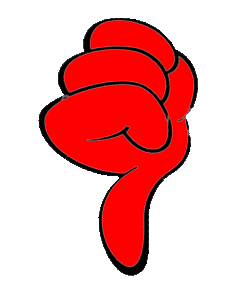 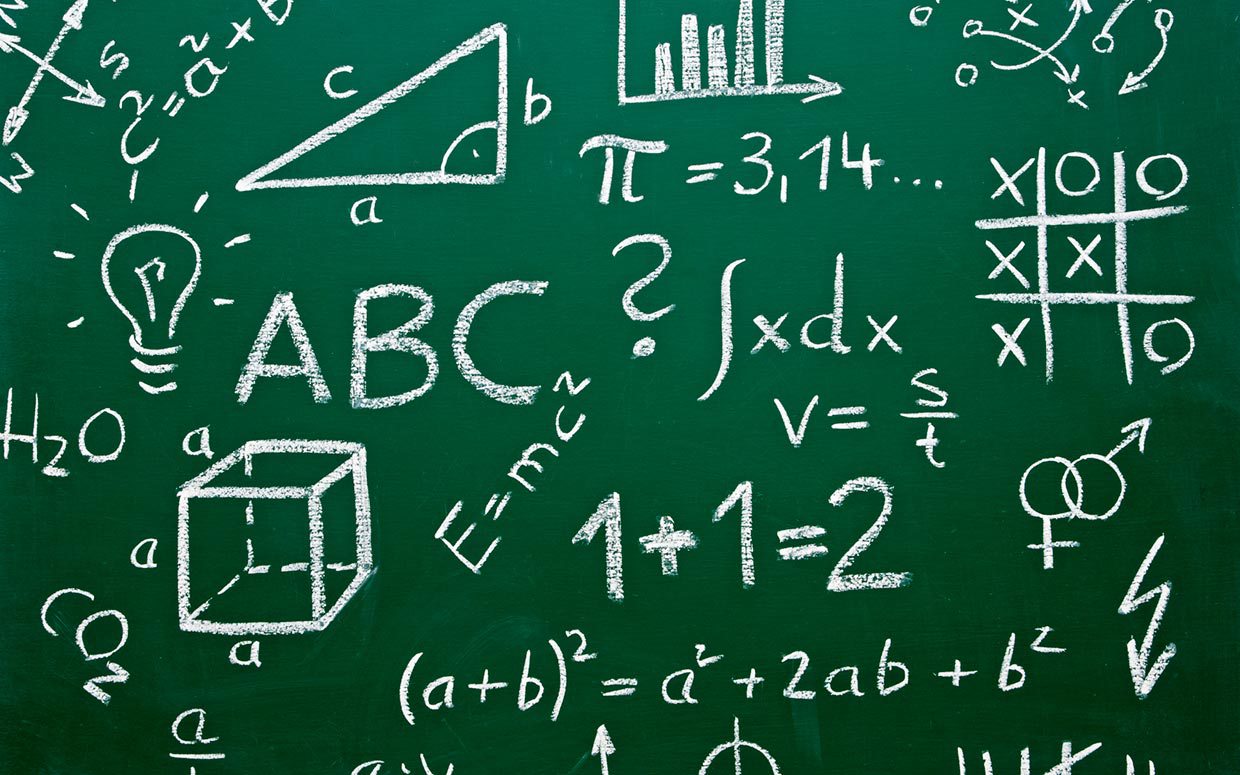 TENEIS QUE IR POR LOS PASILLOS DEL LABERINTO PARA COGER LA LLAVE Y SALVAR AL MINION. ¡¡¡CUIDADO!!!
¡LA LLAVE INTENTARA ESCAPAR!
NO TE OLVIDES DE NO TOCAR LA PIZARRA O PERDERAS!
OH NO!, LA LLAVE NO ABRE, SE VE UNA COMBINACION, TENEMOS QUE RESOLVER EL PROBLEMA PARA SALVAR AL MINION, VAMOS A INTENTARLO!
HAZ CLIC AQUÍ PARA RESOLVERLO
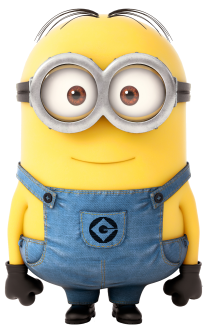 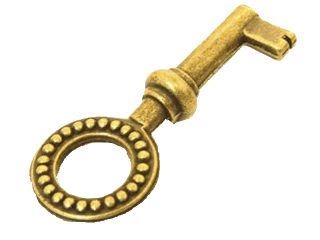 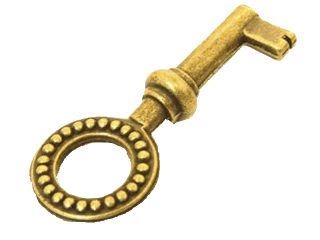 DAME CLIC PARA EMPEZAR
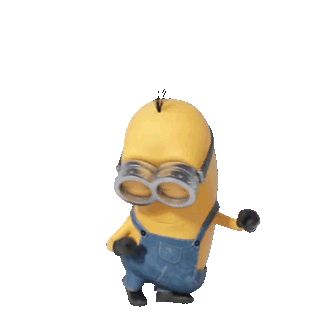 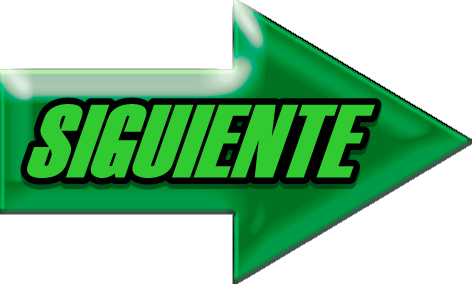 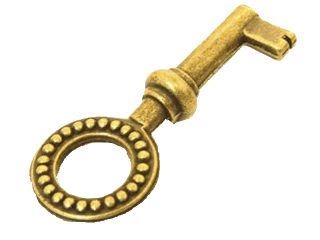 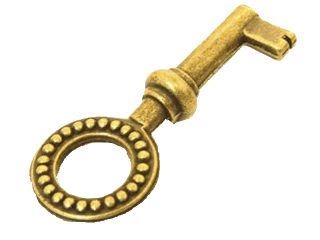 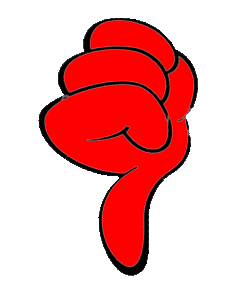 ¡BIEN! DALE CLIC A LA CARCEL PARA LIBERAR AL MINION!!
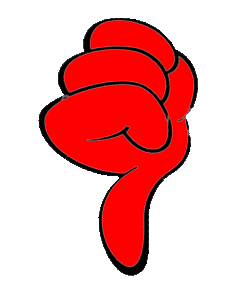 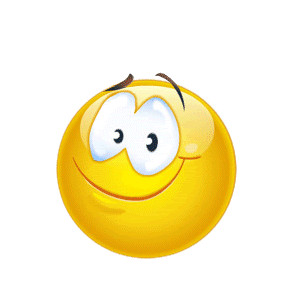 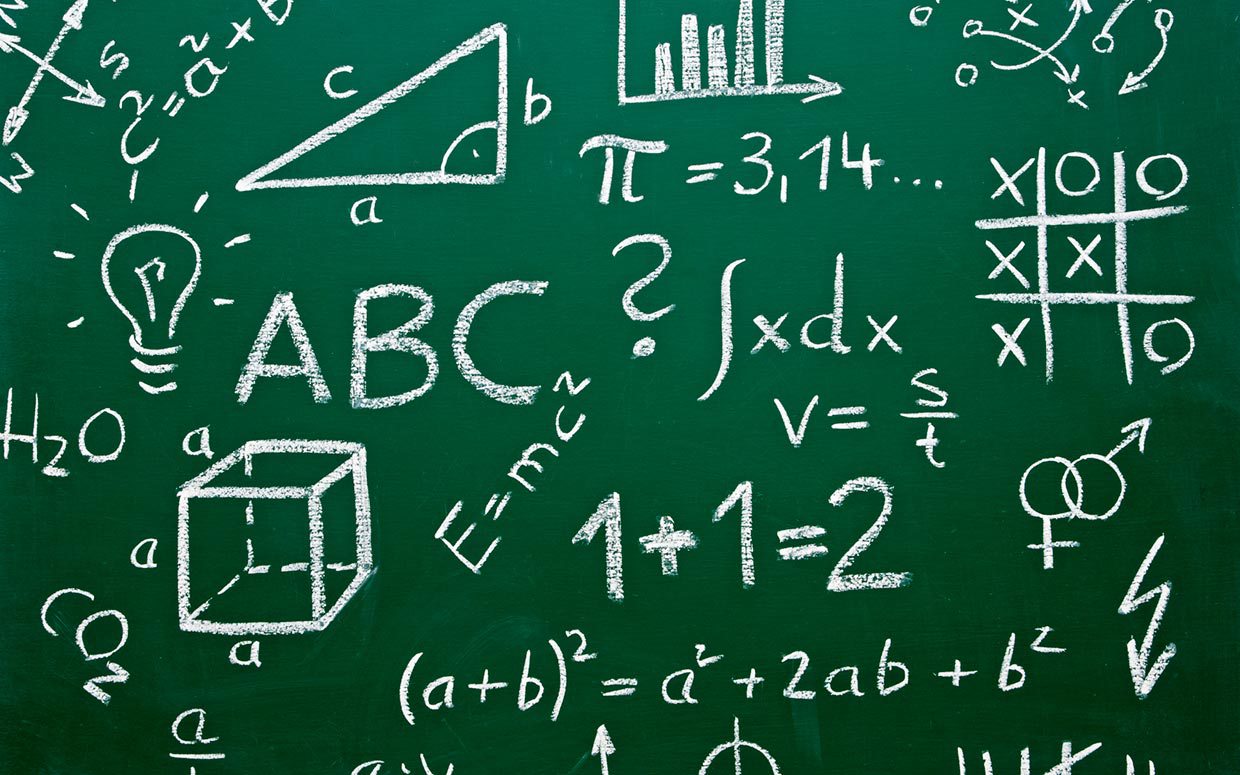 GRACIAS POR LIBERARME!!, DALE CLIC AL GLOBO PARA PASAR A LA SIGUIENTE HISTORIA.
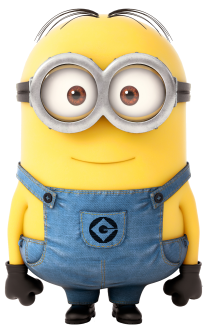 HORACIO GRASSI ENSEÑÓ MATEMATICAS EN...
ESPAÑA
AFRICA
EUROPA
ASIA
GÉNOVA
ROMA
OOOHHHH PERDISTES, DALE CLIC AL PUNTO PARA VOLVER A INTENTARLO
DALE CLIC A LA PANTALLA PARA EMPEZAR A JUGAR . . .
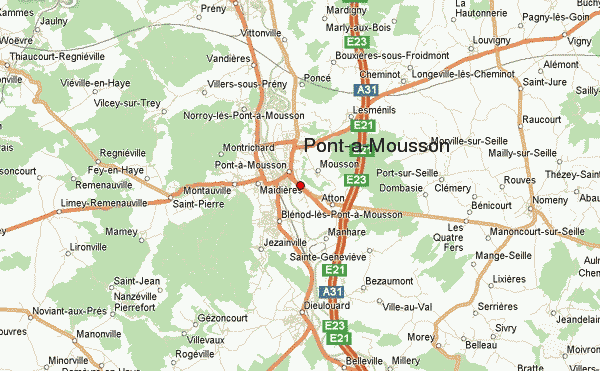 LO MAS INCREIBLE ES QUE INVENTÓ LA MAQUINA DE VAPOR
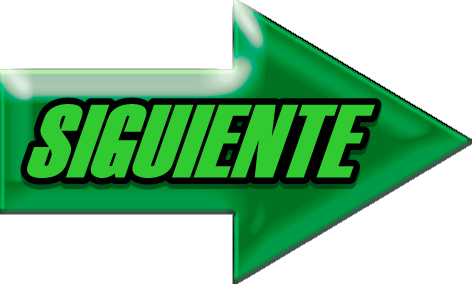 RAW BANANAAAA
YO OS EXPLICARE LA VIDA DE JEAN LEURECHÓN
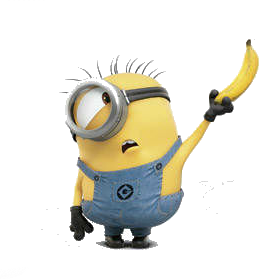 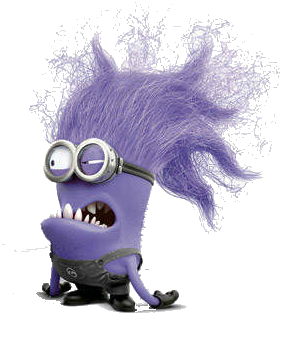 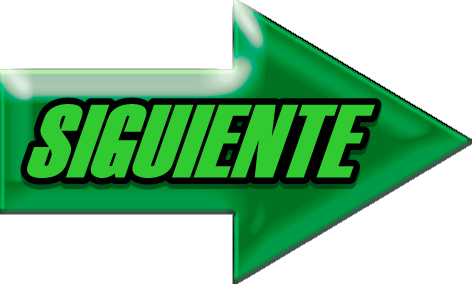 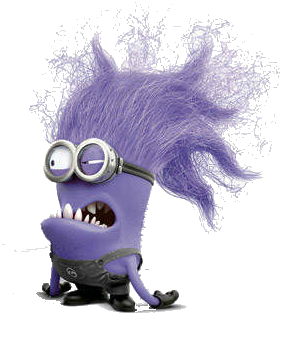 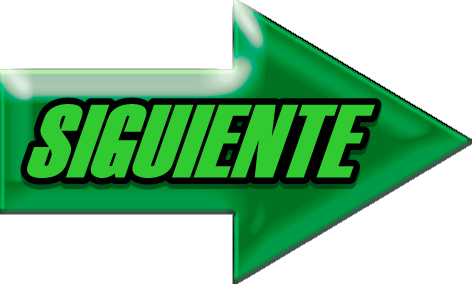 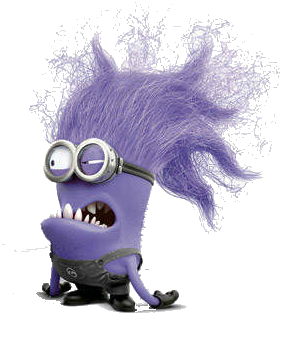 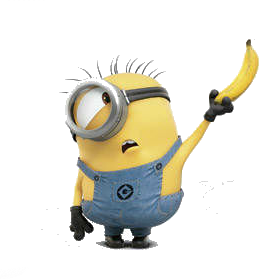 ENTRO EN LA COMPAÑÍA DE JESUS Y ENSEÑÓ MATEMATICAS EN PONT-A-MOUSSON
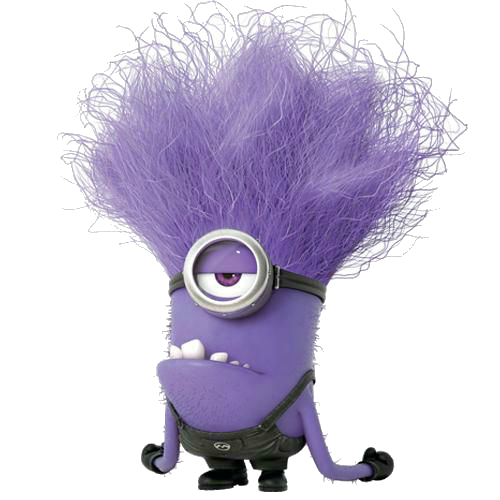 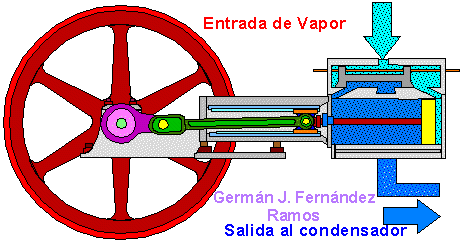 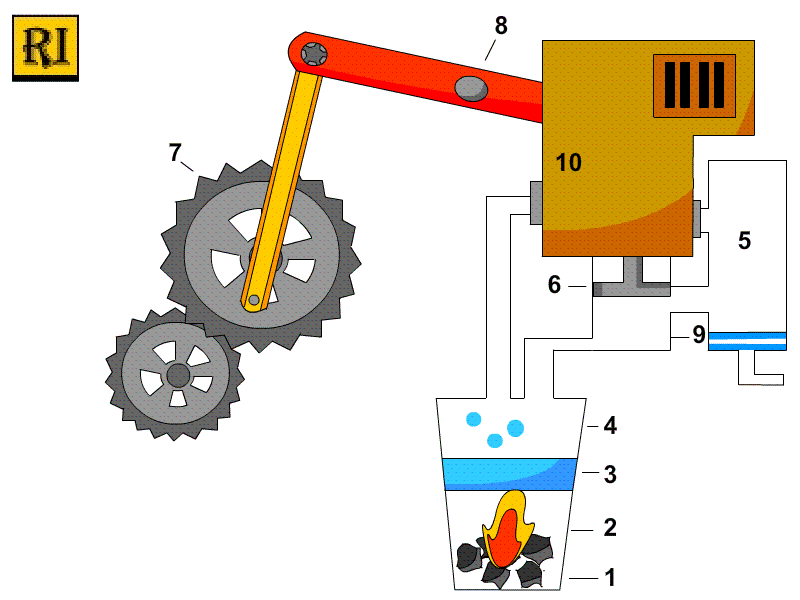 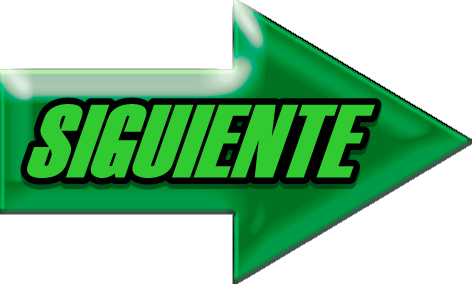 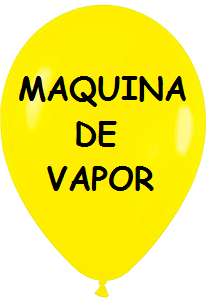 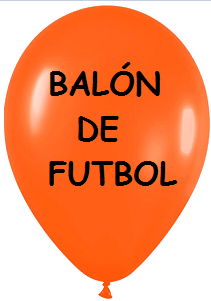 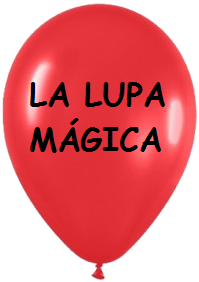 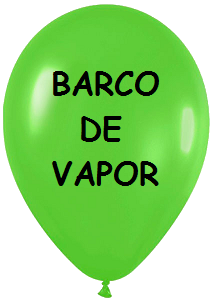 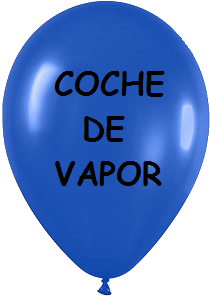 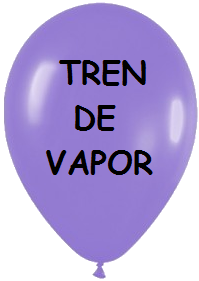 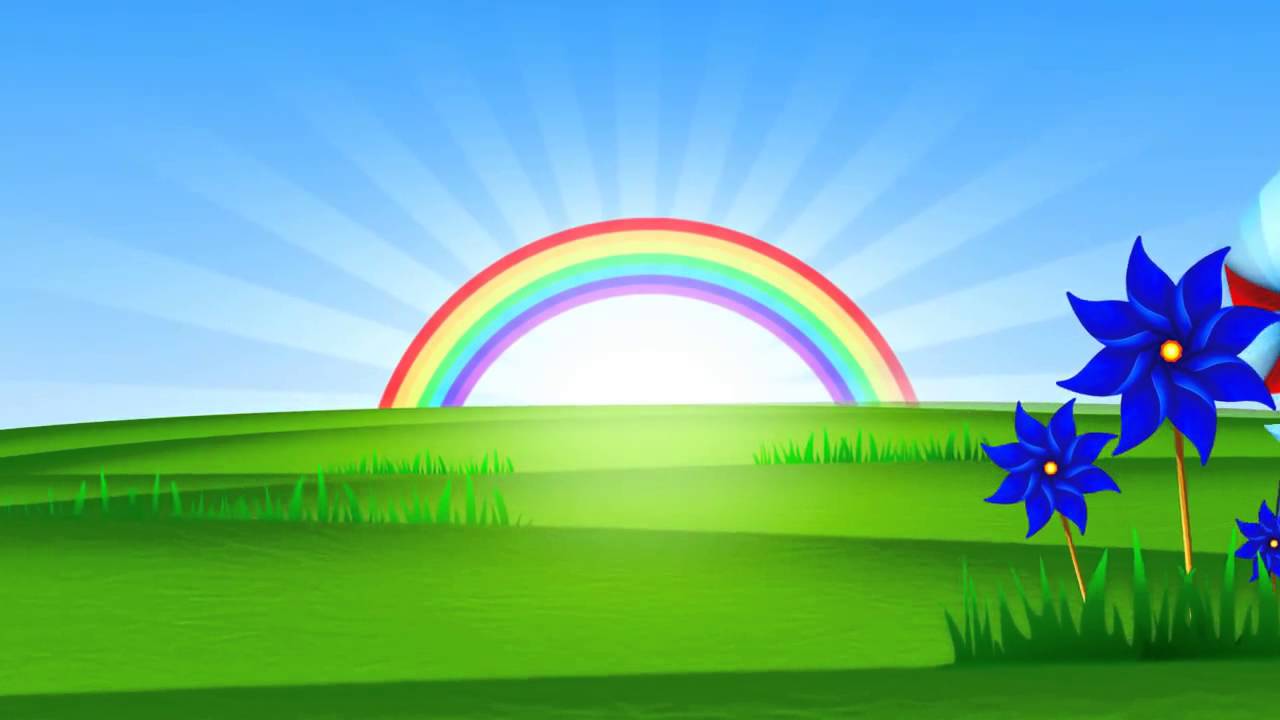 ¿QUE INVENTÓ JEAN LEURECHÓN?
DALE CLIC AL GLOBO QUE TENGA LA RESPUESTA CORRECTA
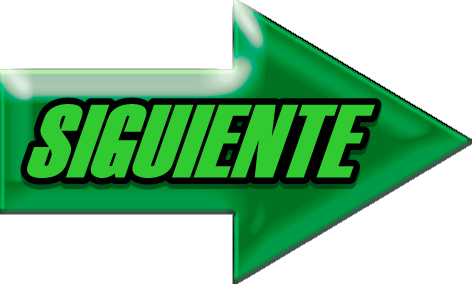 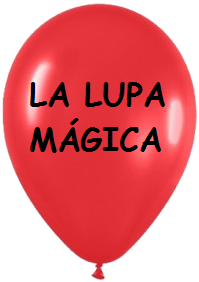 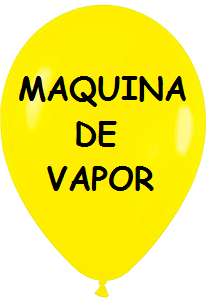 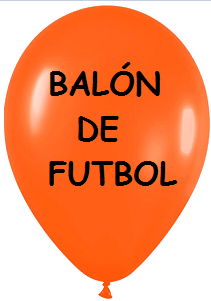 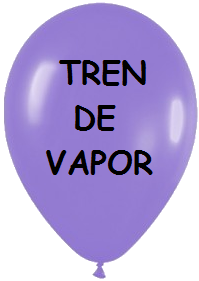 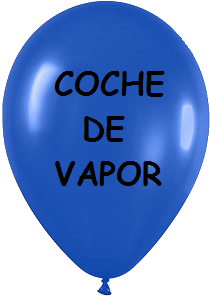 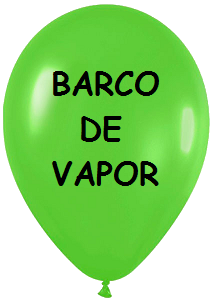 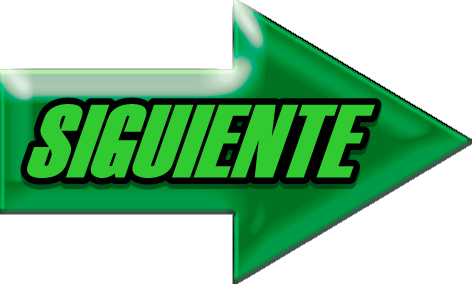 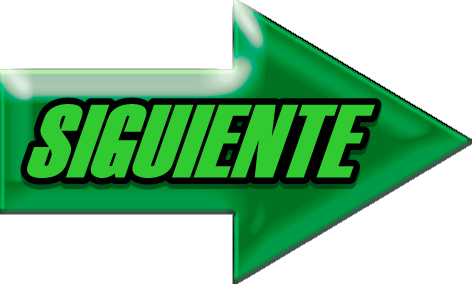 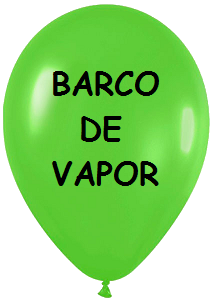 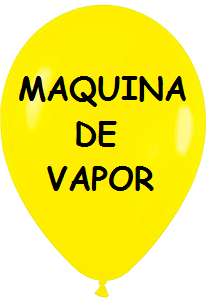 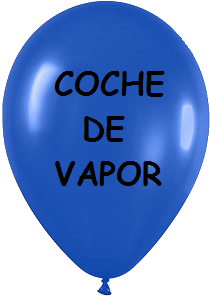 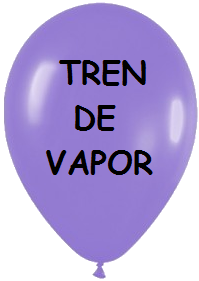 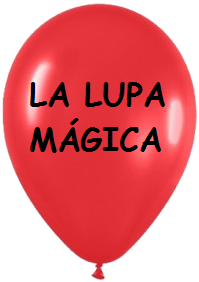 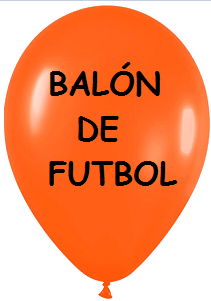 ¿DONDE ENSEÑÓ MATEMATICAS JUAN LEURECHON?
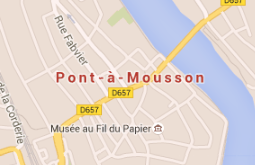 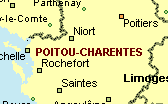 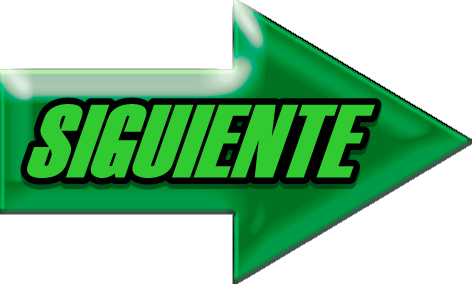 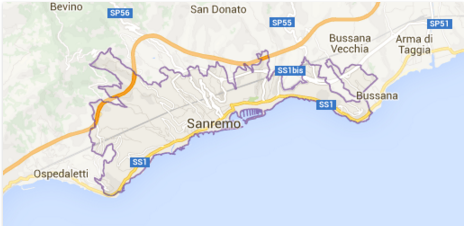 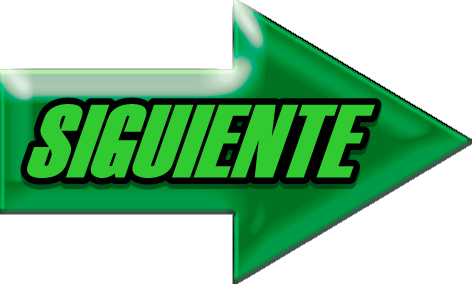 SE PUEDE DECIR QUE TAMBIÉN ENTRÓ EN LA COMPAÑÍA DE JESUS, Y ESTABA EN SU CAMINO HACIA EL ESTUDIO DE LA GEOMETRÍA
LA ESTATICA ES POR ELEMPLO CUANDO FROTAS UN BOLIGRAFO CON LA MANGA DE CUALQUIER ROPA, Y LO ACERCAS A PAPELITOS RECORTADOS, ESTOS PAPELITOS SE QUEDARAN PEGADOS
HOLA, YO OS VOY A EXPLICAR LA VIDA DE  JUAN GIROLAMO SACCHERI
Y EN 1708 HIZO UN TRATADO DE ESTÁTICA
EN 1697 PUBLICO UN TRATADO NOTABLE SOBRE LA LOGICA.
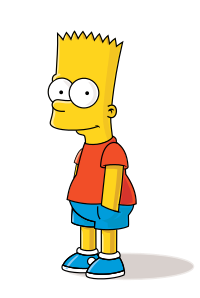 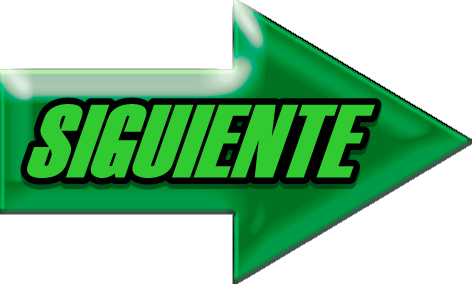 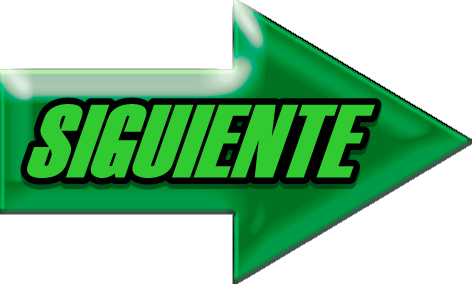 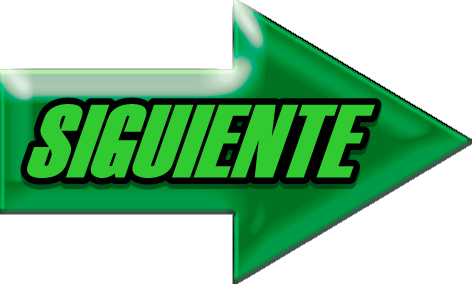 ¿CUANDO HIZO JUAN GIROLAMO EL TRATADO DE ESTATICA?
1529
1896
1672
1923
1834
1708
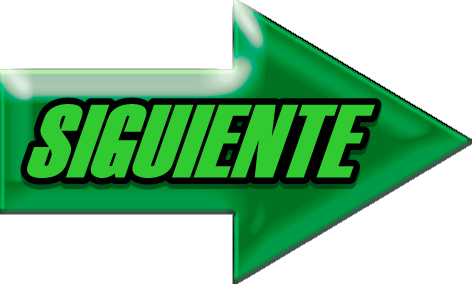 ¿CUANDO HIZO JUAN GIROLAMO EL TRATADO DE LÓGICA?
1697
1216
1492
1243
1894
1498
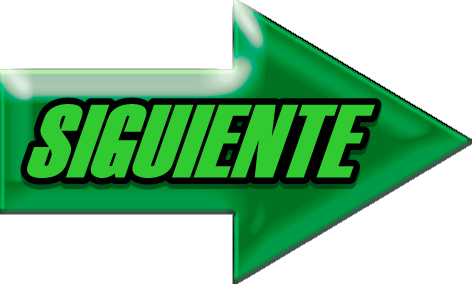 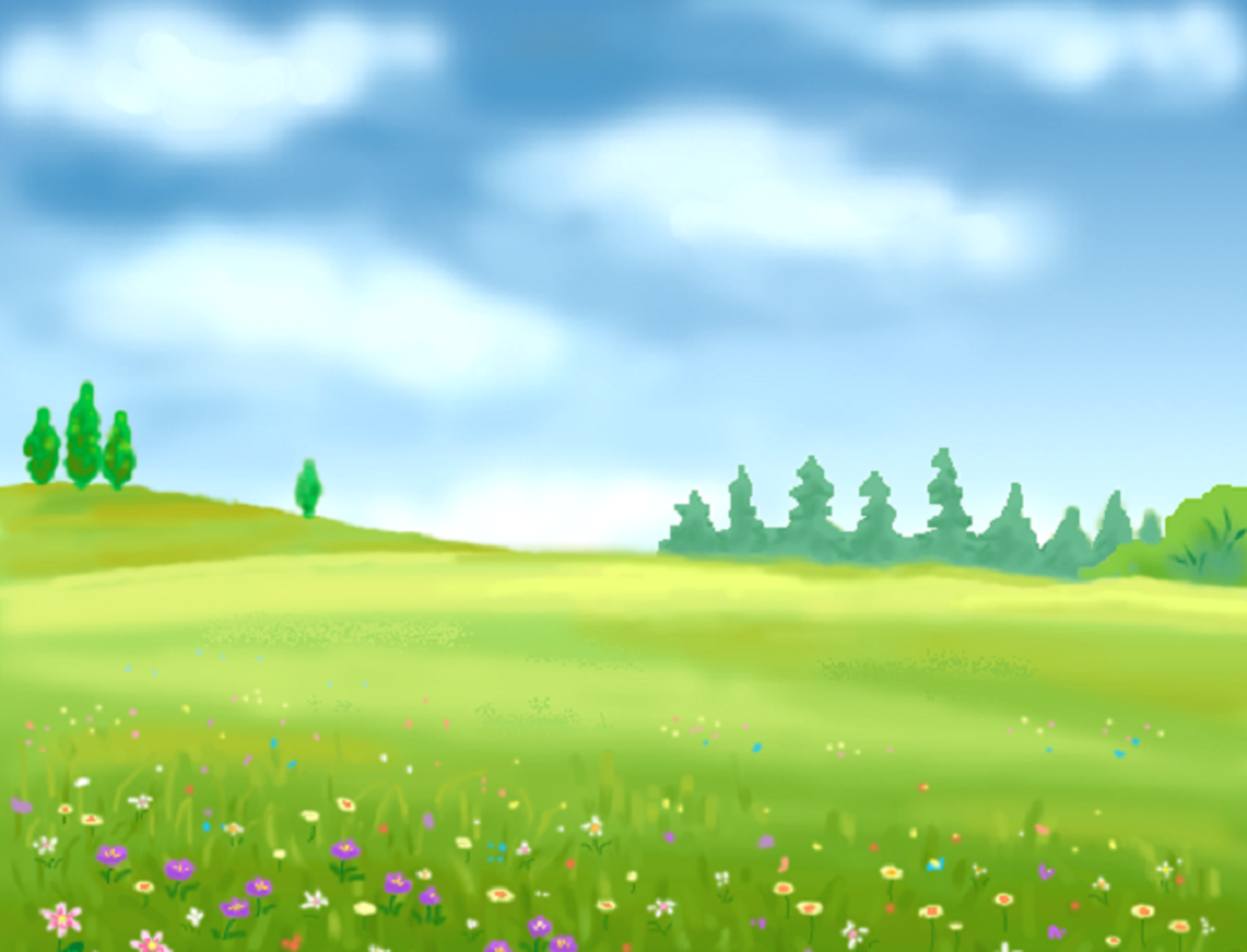 JUAN GIROLAMO HIZO SU CAMINO HACIA LA...
MUY BIEN!, DAME CLIC PARA PASAR A LA SIGUIENTE HISTORIA
GEOMETRÍA
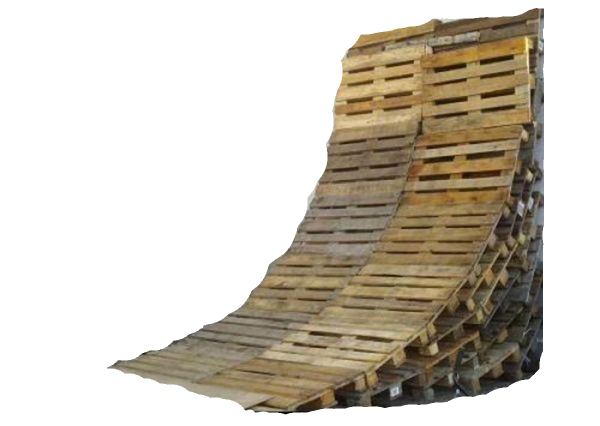 FILOSOFÍA
FÍSICA
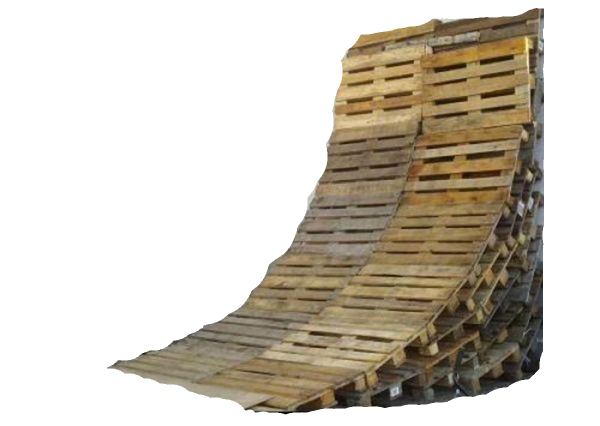 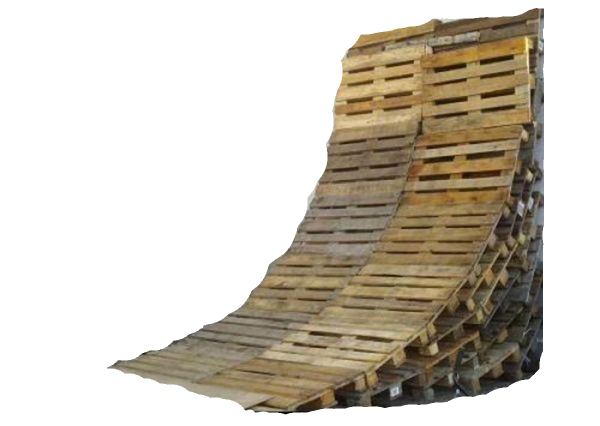 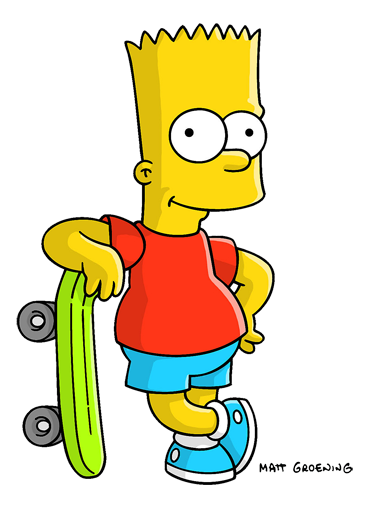 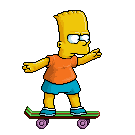 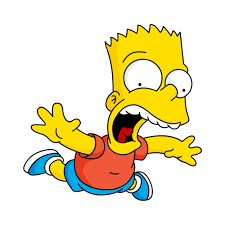 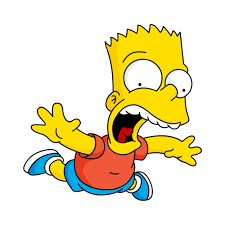 INTENTAR DE NUEVO
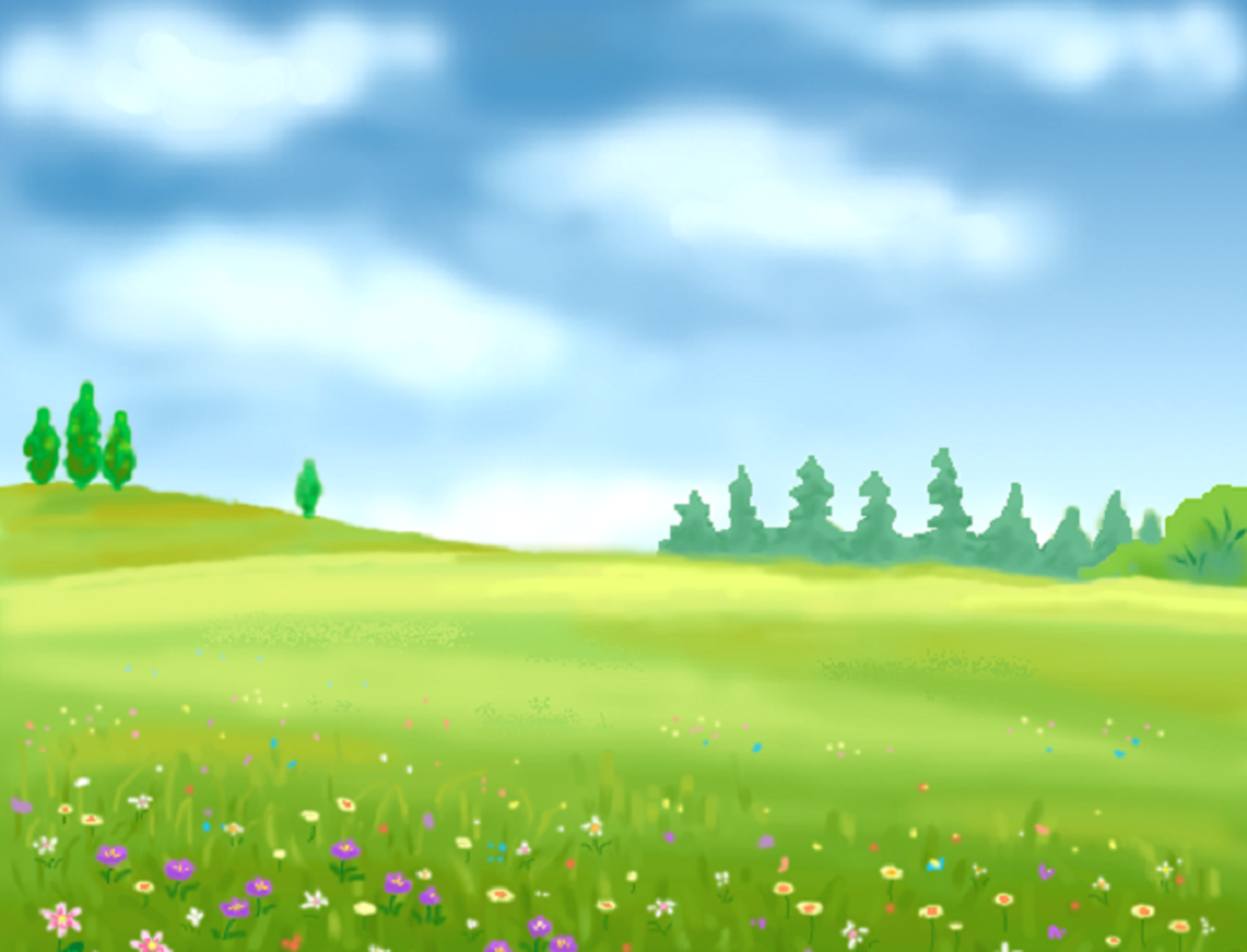 JUAN GIROLAMO HIZO SU CAMINO HACIA LA...
MUY BIEN!, DAME CLIC PARA PASAR A LA SIGUIENTE HISTORIA
GEOMETRÍA
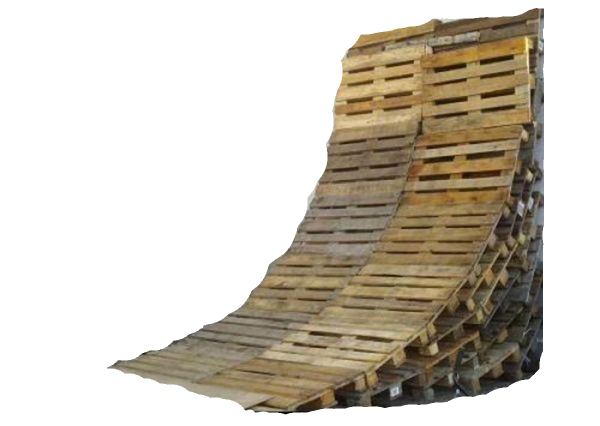 FILOSOFÍA
FÍSICA
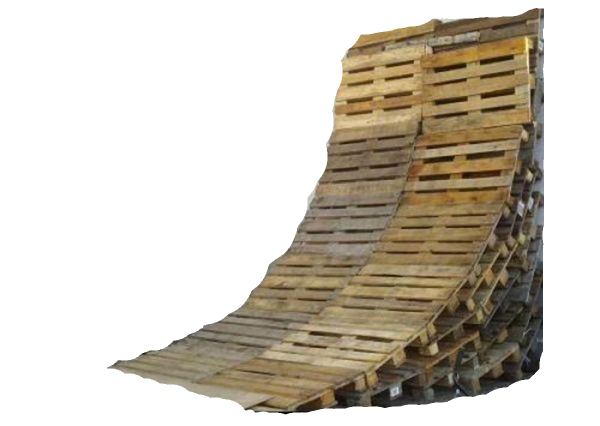 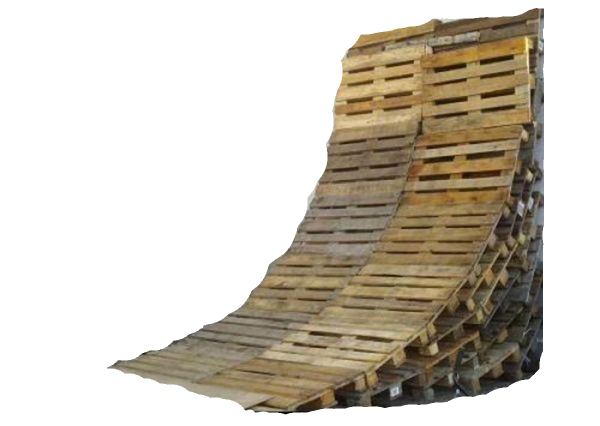 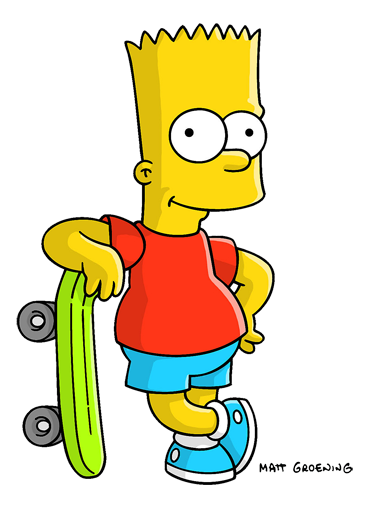 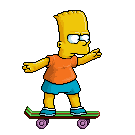 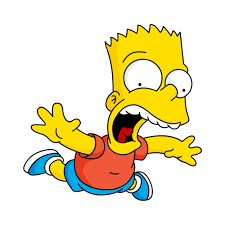 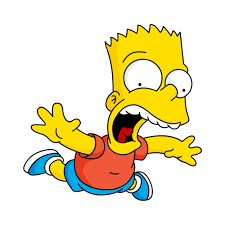 INTENTAR DE NUEVO
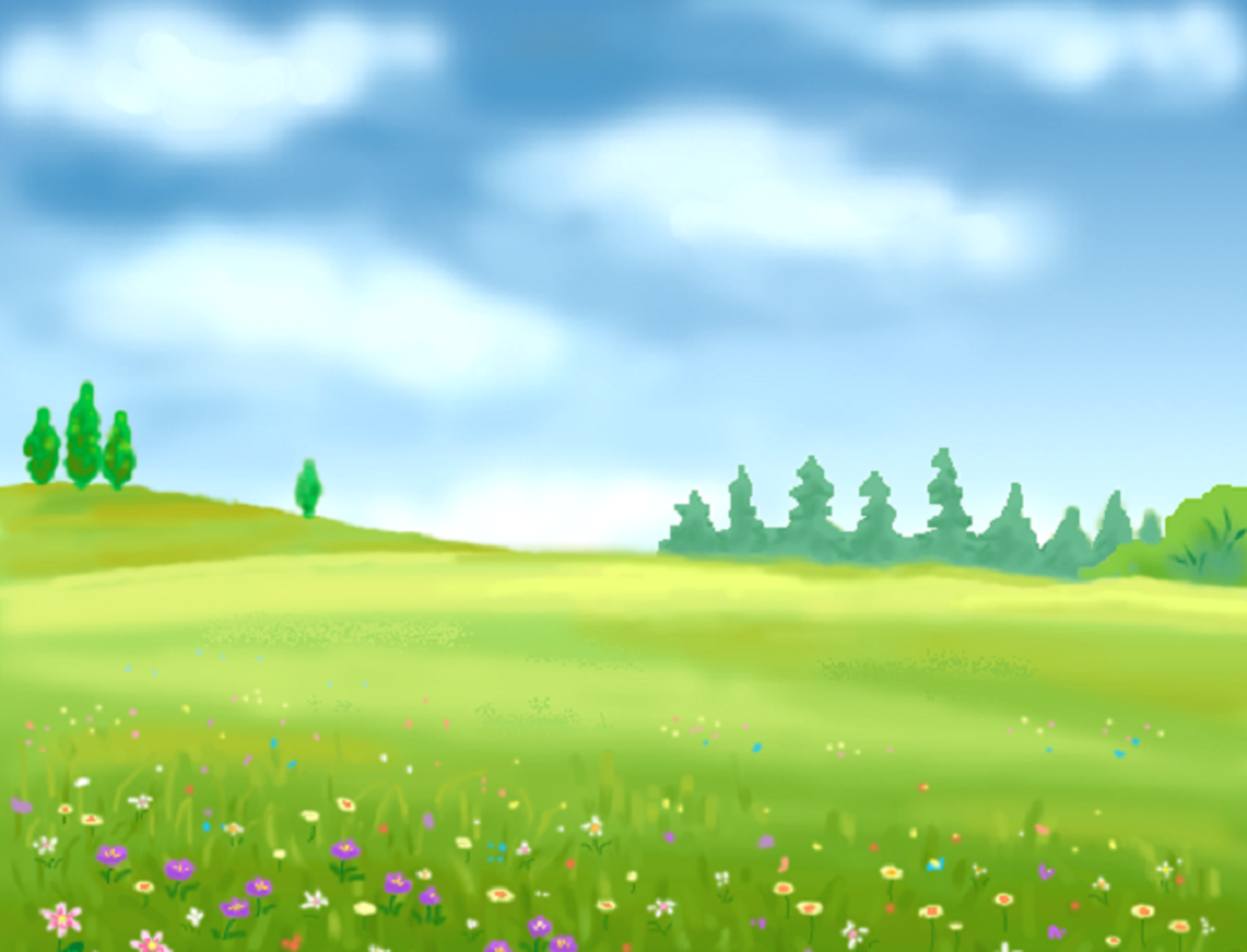 JUAN GIROLAMO HIZO SU CAMINO HACIA LA...
MUY BIEN!, DAME CLIC PARA PASAR A LA SIGUIENTE HISTORIA
GEOMETRÍA
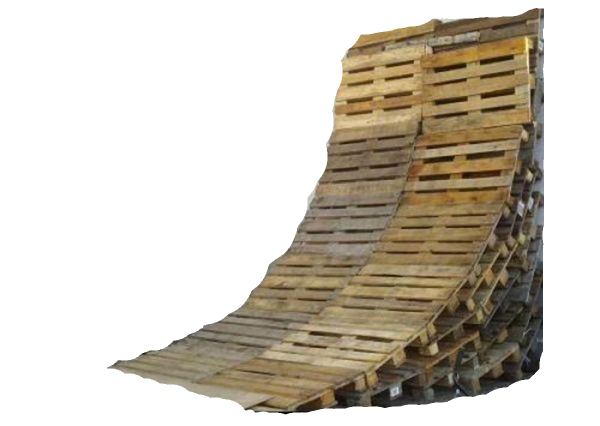 FILOSOFÍA
FÍSICA
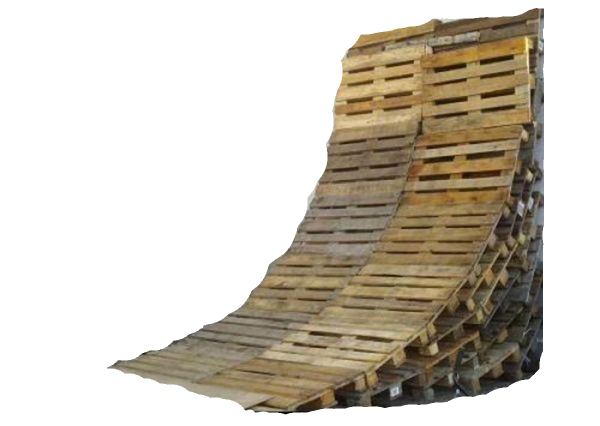 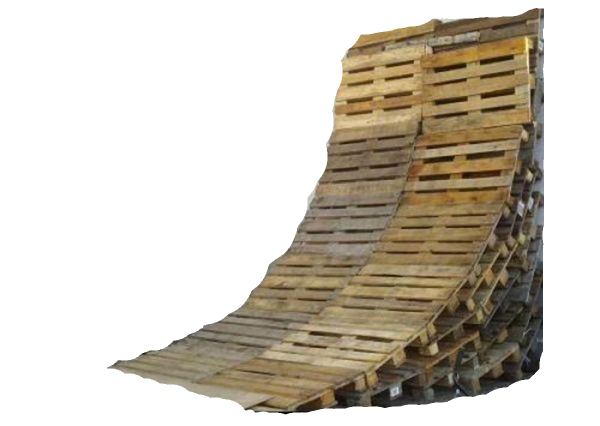 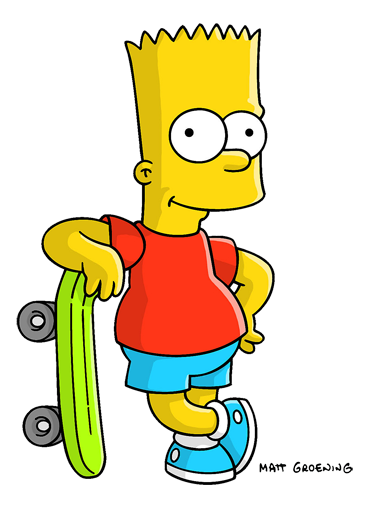 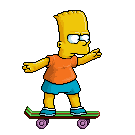 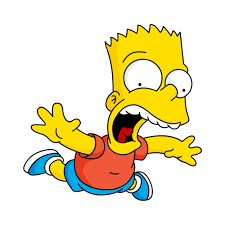 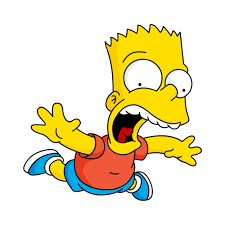 INTENTAR DE NUEVO
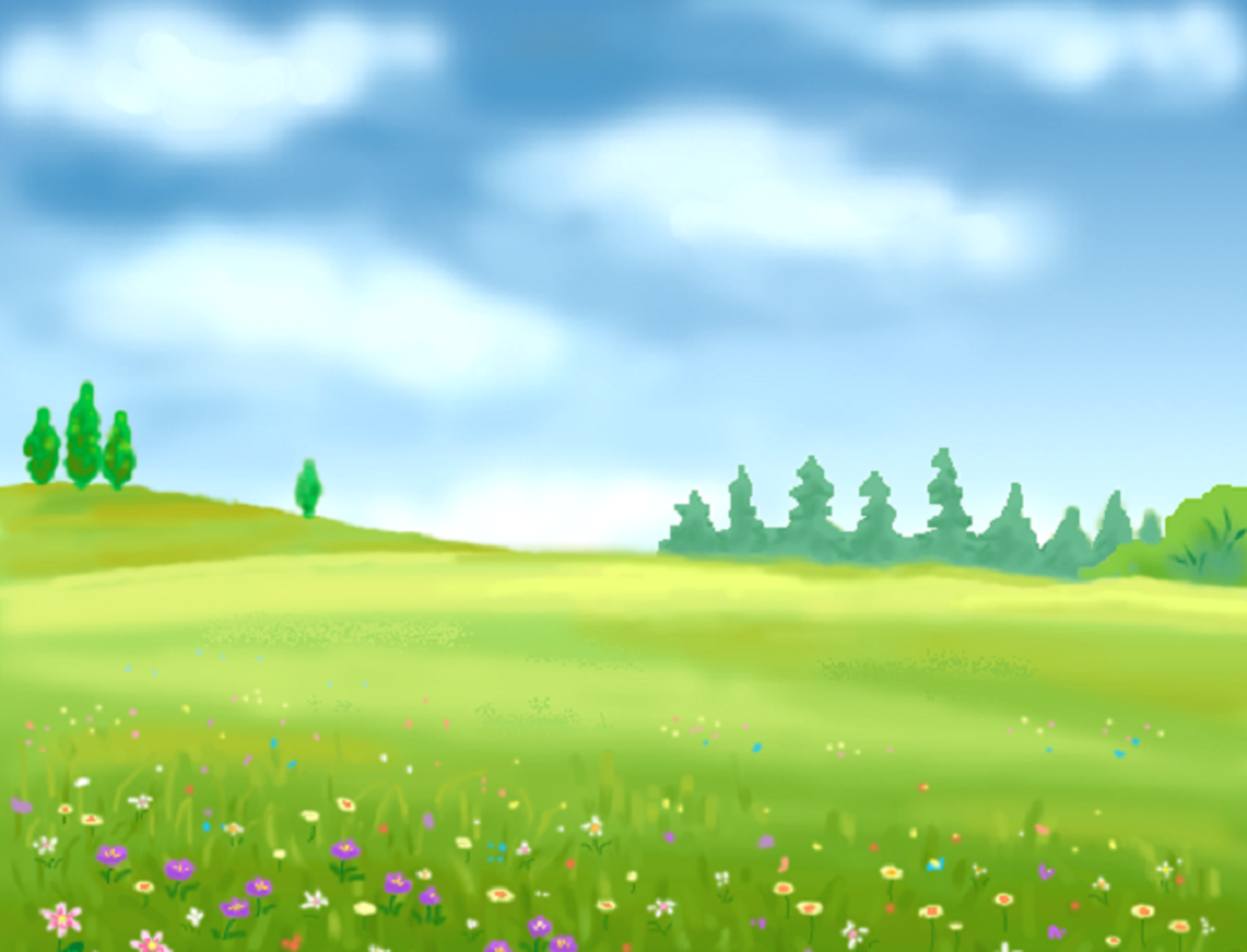 JUAN GIROLAMO HIZO SU CAMINO HACIA LA...
MUY BIEN!, DAME CLIC PARA PASAR A LA SIGUIENTE HISTORIA
GEOMETRÍA
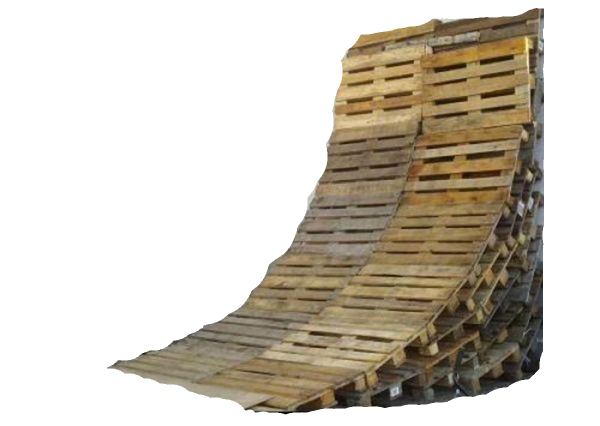 FILOSOFÍA
FÍSICA
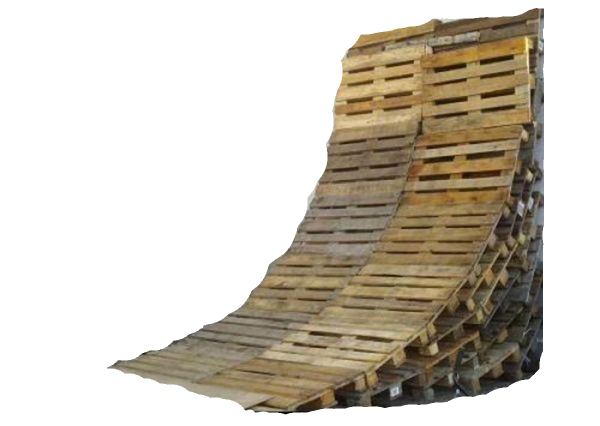 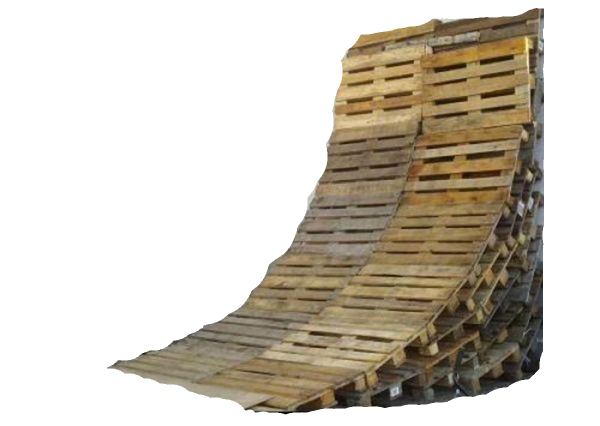 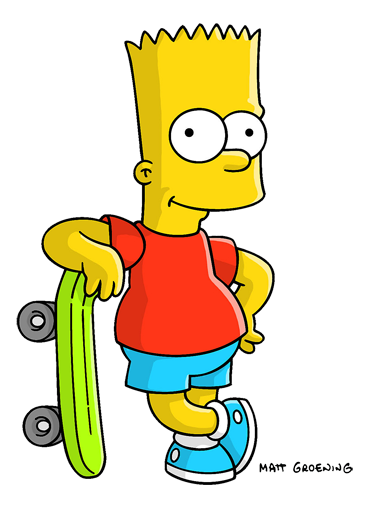 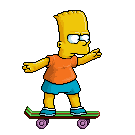 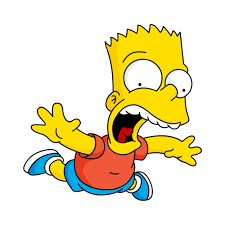 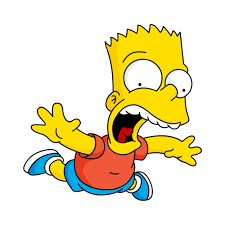 INTENTAR DE NUEVO
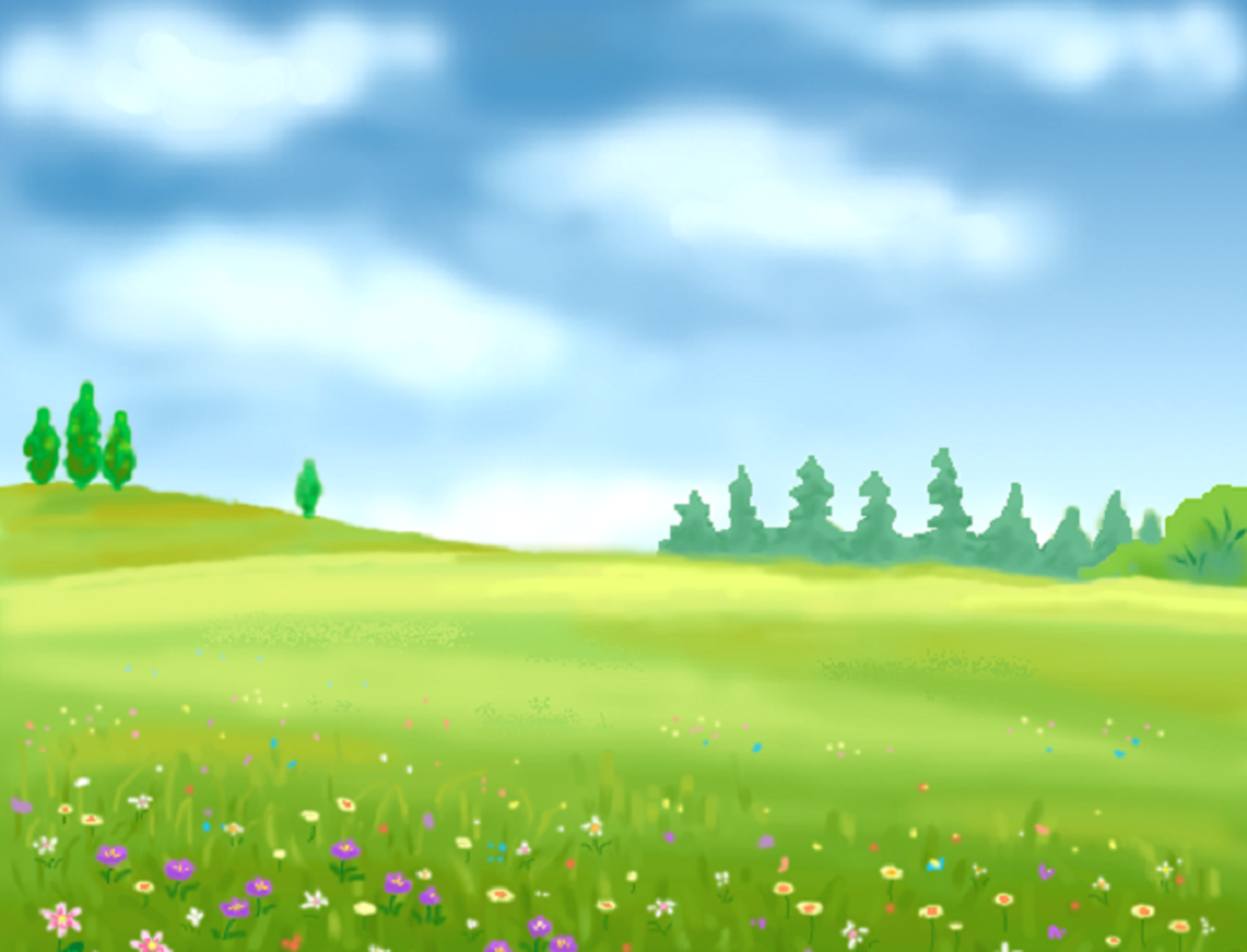 JUAN GIROLAMO HIZO SU CAMINO HACIA LA...
MUY BIEN!, DAME CLIC PARA PASAR A LA SIGUIENTE HISTORIA
GEOMETRÍA
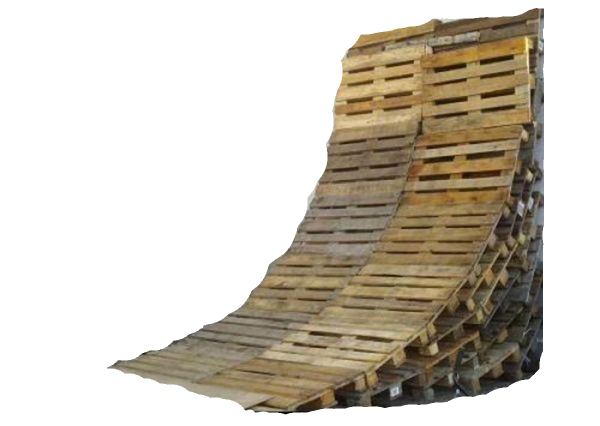 FILOSOFÍA
FÍSICA
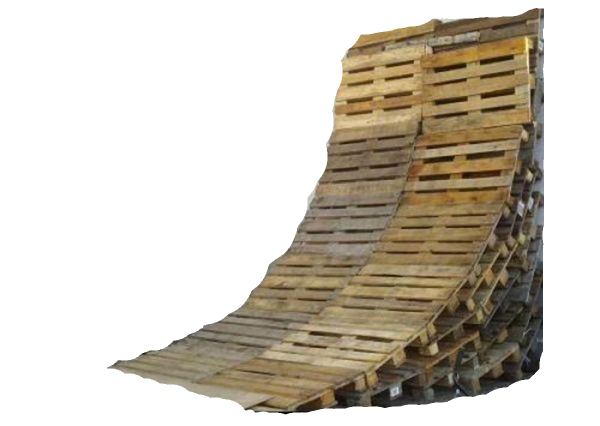 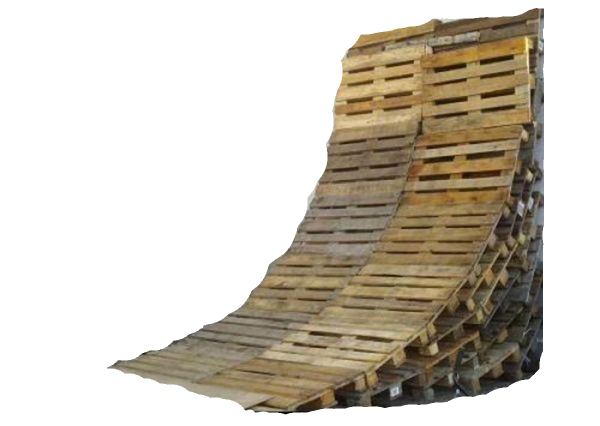 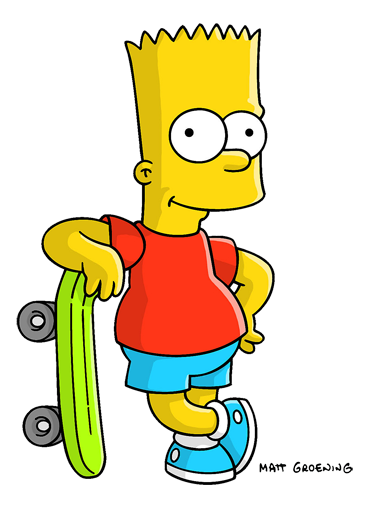 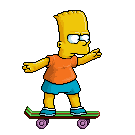 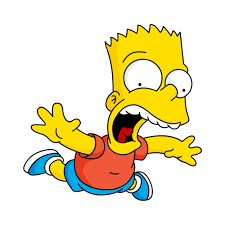 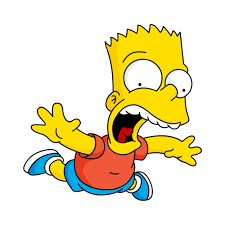 INTENTAR DE NUEVO
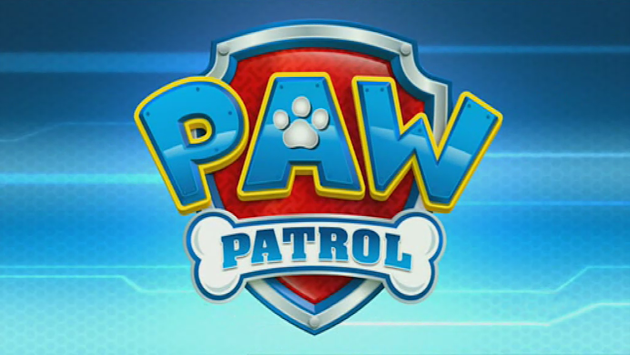 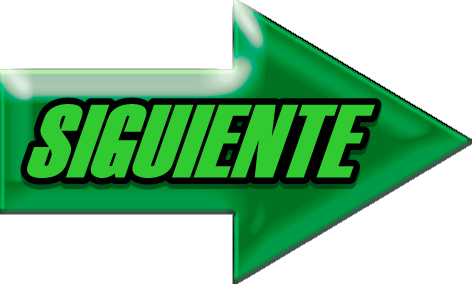 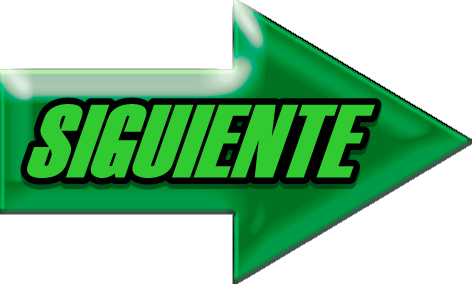 GUAU! SOY CHASE DE LA PATRULLA CANINA, Y YO OS EXPLICARE LA VIDA DE JEAN FRANÇOIS
TAMBIEN ENSEÑÓ MATEMATICAS Y FILOSOFIA EN 1613
BUENO CHICOS, YO ME VOY A JUGAR.
¿QUEREIS VENIR?
¡VAMOS!
NACIÓ EN 1582 Y MURIÓ EN 1668
SE ICORPORÓ EN LA COMPAÑÍA DE JESÚS EN 1605
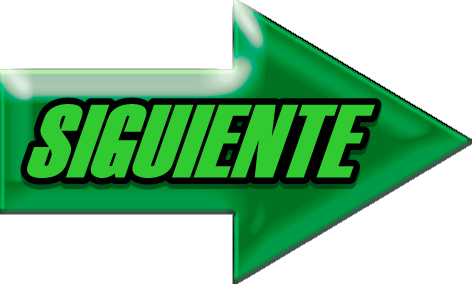 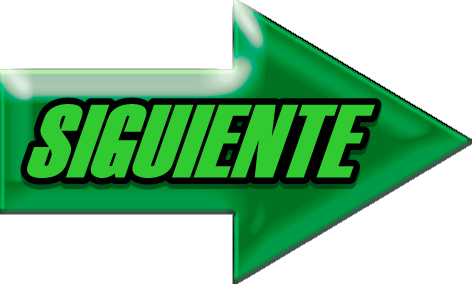 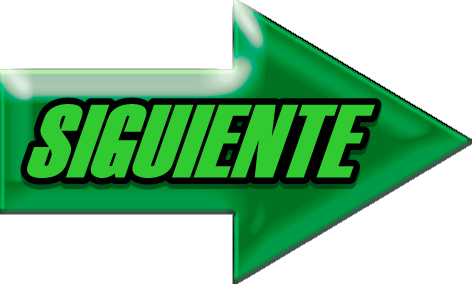 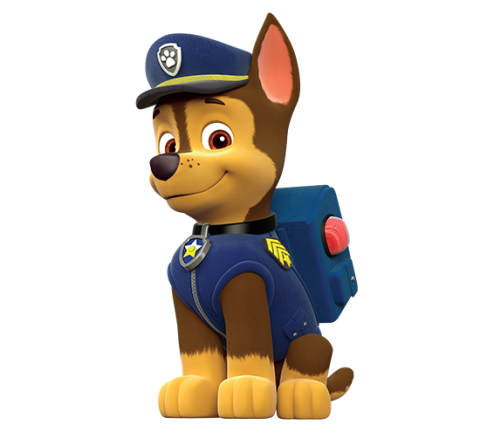 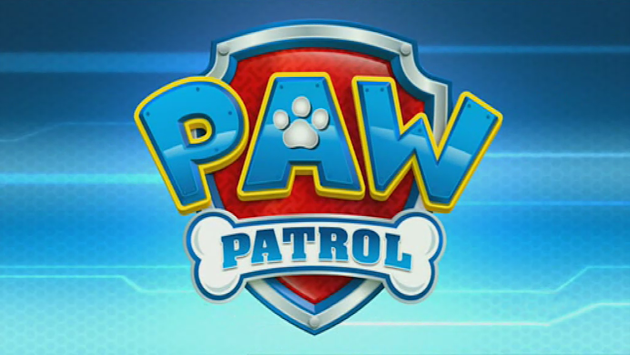 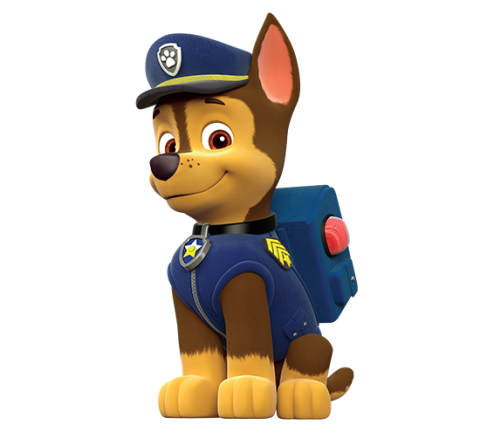 ¡ESCOGE LA RESPUESTA CORRECTA SIN QUE TE TOQUE EL FANTASMA!
INICIAR
¿CUANDO NACIÓ JEAN FRANCOIS?
1589
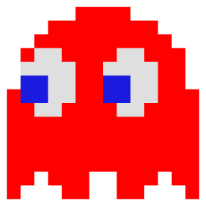 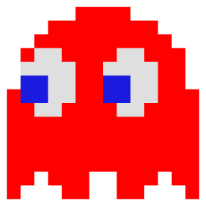 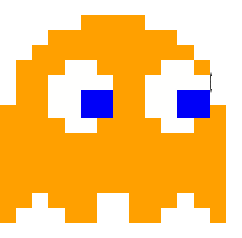 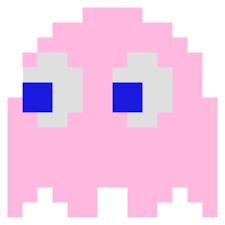 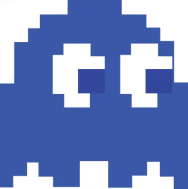 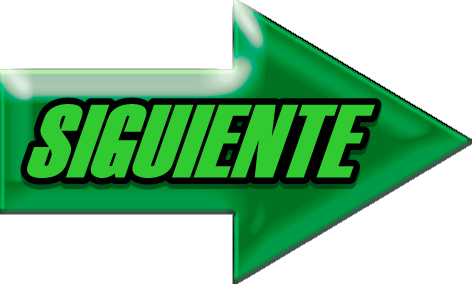 1586
1582
INTENTAR DE
NUEVO
¡¡¡NO TOQUES LOS BORDES!!!
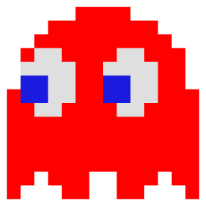 ¿EN QUE AÑO ENSEÑO MATEMATICAS Y FILOSOFIA?
1623
1613
1643
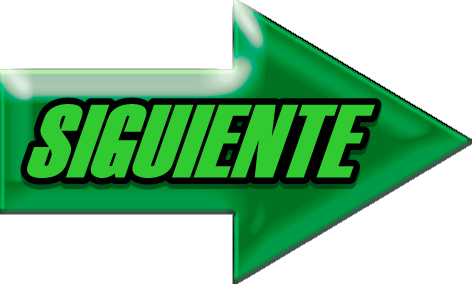 ¡¡PREGUNTA FINAL!!
¿QUE TIENEN EN COMÚN TODOS ESTOS PERSONAJES?
TODOS SON JESUITAS
TODOS SON ASTRONOMOS
TODOS SON MAGICOS
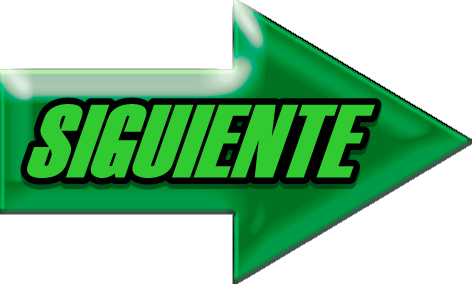 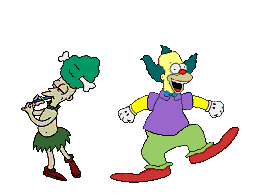 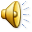 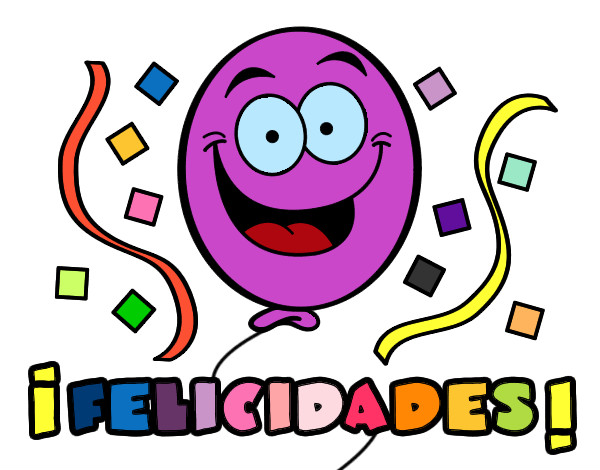 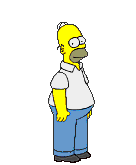 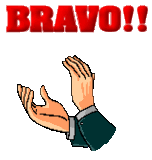 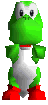 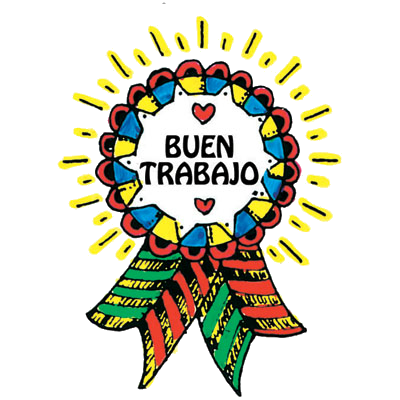 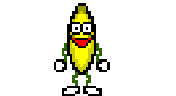 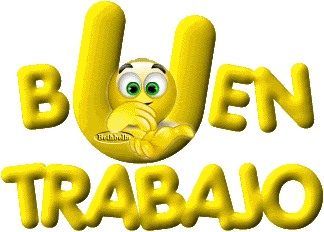 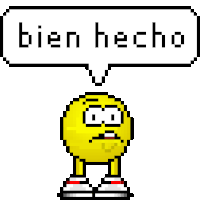 DALE CLIC PARA CONTINUAR
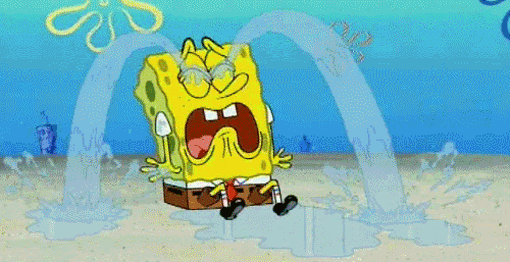 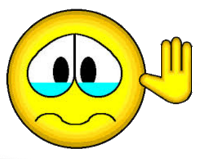 DAME CLIC PARA INTENTARLO DE NUEVO